Planet Formation
Topic:

Dust motion and
coagulation





Lecture by: C.P. Dullemond
First growth phase
Final phase
Gravity
keeps/pulls
bodies
together
Gas is
accreted
Aggregation
(=coagulation)
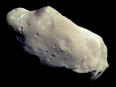 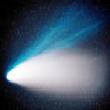 Coagulation as the start of planet formation
1m
1km
1000km
1mm
1m
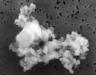 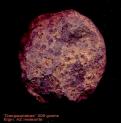 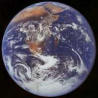 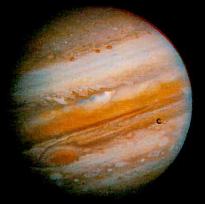 Unclear if coagulation (=aggregation) is
dominant up to >km size planetesimals
Coagulation dominates
the growth of small
particles
Coagulation: What it is...
...if we look at a single pair of colliding particles:
x
hit             and         stick
t
Collision & sticking of „monomers“ leads to a „diamer“
which is a small „aggregate“
Coagulation: What it is...
...if we look at a single pair of colliding particles:
x
hit             and         stick
t
Collision & sticking of aggregates leads
to larger aggregates.
Coagulation: What it is...
...if we look at a single pair of colliding particles:
x
hit             and         stick
t
Such aggregate-aggregate collisions
leads to „fluffy“ aggregates
Coagulation is driven by 
particle motion

Part 1: Stochastic motions:
Brownian Motion and Turbulence
Relative velocities between particles
Coagulation requires relative velocities between particles, so that they can hit and stick:
stochastic motions due to Brownian motion and turbulent stirring
systematic relative velocities due to particle drift
Brownian motion:
The smallest particles move the fastest, and dominate
the collision rate.
Turbulent stirring
Turbulence can induce stochastic motions of particles.
To compute this, we must first understand friction between dust and gas...
...and for this we must understand a few things about the Maxwell-Boltzmann distribution of the gas.

       So hold on a moment as we discuss friction...
Maxwell-Boltzmann distribution
When we speak about „average gas particle velocity“ it can have
many different meanings, depending on how you do the averaging:
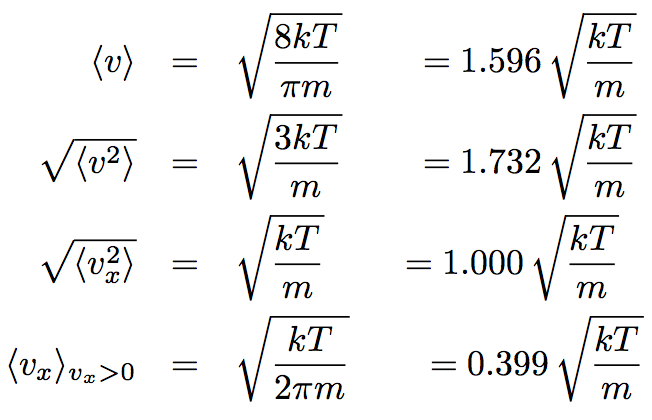 Friction between a particle and the gas
Take a spherical dust particle with radius a and material density ρs
Epstein drag regime = a<<λmfp and |v|<<cs
dust particle
gas particles
Friction between a particle and the gas
Take a spherical dust particle with radius a and material density ρs
Epstein drag regime = a<<λmfp and |v|<<cs
Collision rate of gas particles hitting dust particle from left(+)/right(-):
= gas density
Each particle comes in with average relative momentum (compared to the dust particle):
But leaves with thermalized momentum: i.e. a single kick.
Friction between a particle and the gas
Epstein drag regime = a<<λmfp and |v|<<cs
Total drag is:
where
Friction between a particle and the gas
Epstein drag regime = a<<λmfp and |v|<<cs
A more rigorous derivation, taking into account the full velocity
distribution and the spherical shape of the particle yields a slight
modification of this formula, but it is only a factor 4/3 different:
Note: Δv is the relative velocity between the particle and the gas:
Friction between a particle and the gas
The Epstein regime is valid for small enough dust particles. 
Other regimes include:
Stokes regime: Particle is larger than gas mean free path
Supersonic regime: Particle moves faster than sound speed
For simplicity we will assume Epstein from now on, at least for this chapter.
The „stopping time“
The equation of motion of a dust particle in the gas is:
with
Solution:
The dust particle
wants to approach
the gas velocity
on a timescale
With:
back to: Turbulent stirring
Small dust grains have small stopping time, so they quickly adapt
to the local flow:
small
dust 
grain
eddy
Big dust grains have long stopping time, so they barely adapt
to the local flow:
large
dust 
grain
eddy
Turbulent stirring: The „Stokes Number“
Compare to largest eddy:
The ratio is called the „Stokes number“ (note: nothing to do with
„Stokes regime“)
The Stokes number tells whether the particle is coupled to the
turbulence (St<<1) or does not feel the turbulence (St>>1) or
somewhere in between.

It is a proxy of the grain size (large a = large St, small a = small St).
Turbulent stirring: Particle mean velocity
Due to turbulence, a particle acquires stochastic motions. 
For St<<1 (small) particles these motions follow the gas motion.
For St>>1 (big) particles these motions are weak
log(Δvdust)
Δveddy,large
Large particles decouple
from the turbulence, so Δvd goes down with increasing St.
Note: Small particles also
couple to smaller eddies,
but they are slower than
the largest one (see chapter
on turbulence)
log(St)
St=1
Turbulent stirring: Particle diffusion
Diffusion can transport particles, and is therefore important for
the dust coagulation problem.

For the gas the diffusion coefficient  is equal to the gas viscosity
coefficient:
Because of the above described decoupling of the dust dynamics
from the gas dynamics, the dust diffusion coefficient is:
Youdin & Lithwick 2007
To remind you how D is „used“, here is the standard diffusion equation:
Turbulent stirring: Collision velocities
The stochastic velocities induced by turbulence can lead to 
collisions between particles. This is the essential driving force of
coagulation. Let‘s first look at collisions between equal-size 
particles:
log(Δvcoll)
Δveddy,large
Large particles decouple
from the turbulence, so Δvcoll goes down with increasing St.
Small particles 
of same size will 
move both with the
 same eddy, so their 
relative velocity is small
log(St)
St=1
Turbulent stirring: Collision velocities
Now for collisions of a particle with St1 with tiny dust particles 
with St2<<1. Now the decoupling of the large particle for  St1>>1
actually increases the relative velocities with the tiny dust particles!
log(Δvcoll)
Δveddy,large
Large particles decouple
from the turbulence, they simpy feel gusts of wind from arbitrary directions, bringing along small dust.
Small particles 
of same size will 
move both with the
 same eddy, so their 
relative velocity is small
log(St1)
St1=1
Turbulent stirring: Collision velocities
Now for collisions of a particle with St1 with big boulders with St2>>1. 
Now the coupling of the particle for  St1<<1 to the turbulence 
increases the relative velocities with the boulders for the same 
reason as described above.
log(Δvcoll)
Δveddy,large
Small particles 
will populate the „gusts of wind“ the big boulders experience, and thus will lead to large collision velocities
Large particles decouple
from the turbulence, so Δvcoll goes down with increasing St.
log(St)
St=1
Turbulent stirring: Collision velocities
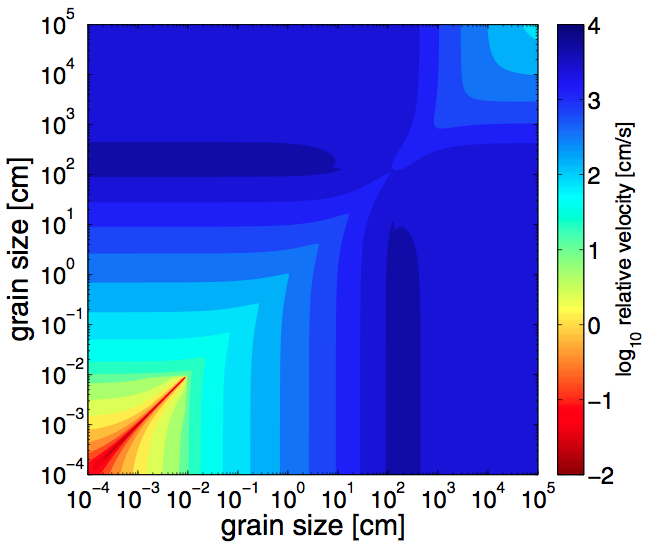 This diagram
shows these
results as a
function of
the grain sizes
of both parti-
cles involved
in the collision.
Windmark et al. 2012
Coagulation is driven by 
particle motion

Part 2: Systematic motions:
Vertical settling and radial drift
Dust settling
A dust particle in the disk feels the gravitational force toward
the midplane. As it starts falling, the gas drag will increase.
A small enough particle will reach an equilibrium „settling
velocity“.
Vertical motion of particle
Vertical equation of motion of a particle (Epstein regime):
Damped harmonic oscillator:
No equator crossing (i.e. no real part of ) for:
(where ρs=material density of grains)
Vertical motion of particle
Conclusion:
Small grains sediment slowly to midplane. Sedimentation velocity in Epstein regime:
Big grains experience damped oscillation about the midplane with angular frequency:
(particle has its own inclined orbit!)
and damping time:
Vertical motion of small particle
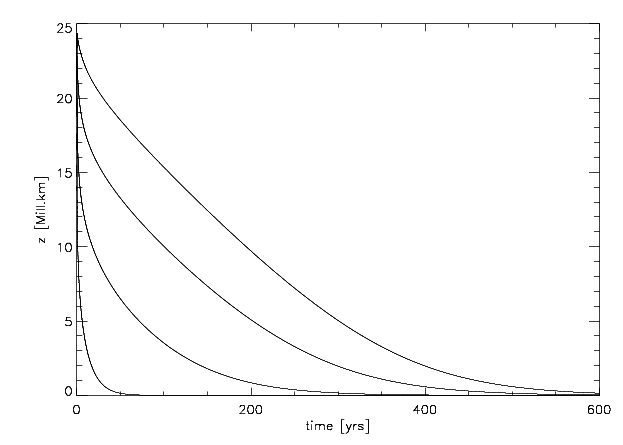 Vertical motion of big particle
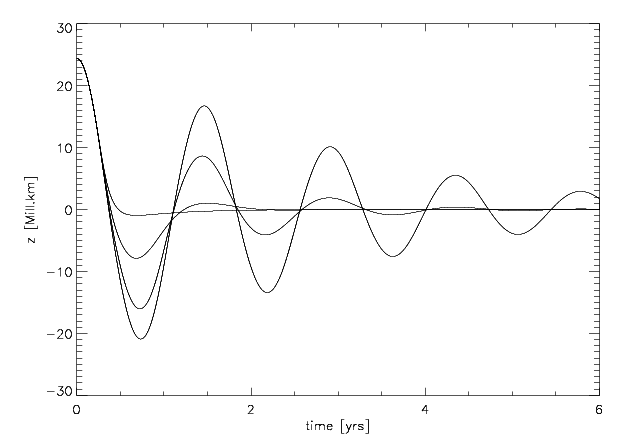 Turbulence stirs dust back up
Equilibrium settling velocity & settling time scale:
Turbulence vertical mixing:
Settling-mixing equilibrium
The settling proceeds down to a height zsett such that the diffusion 
will start to act against the settling. Thus height zsett is where the
settling time scale and the diffusion time scale are equal:
With
We can now (iteratively) solve for z to find zsett .
Settling-mixing equilibrium
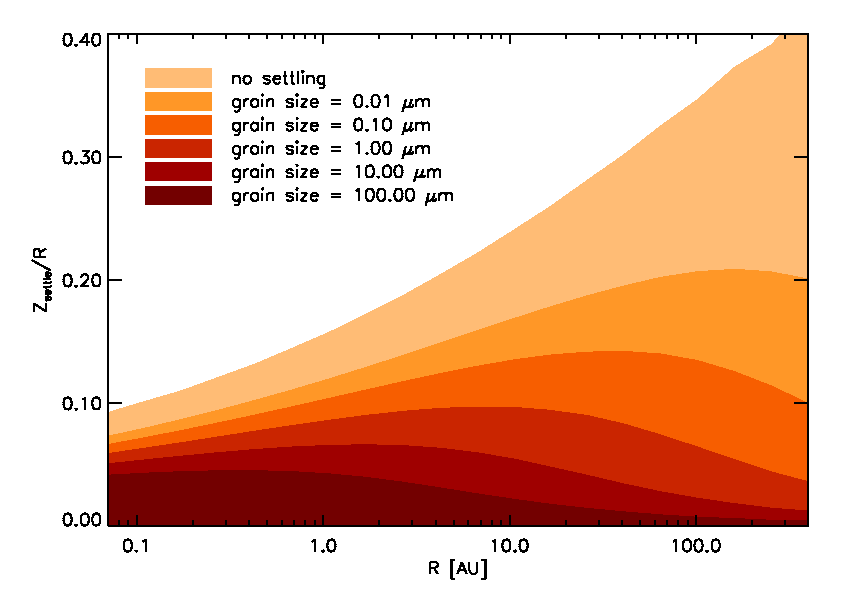 Gas has (small but significant) radial pressure gradient.
Radial momentum equation:
Estimate of dP/dr :
Solution for tangential gas velocity:
Radial drift of large bodies
Assume swinging has damped. Particle at midplane with
Keplerian orbital velocity.
25 m/s at 1 AU
= friction time
One can write dl/dt as:
One obtains the radial drift velocity:
Radial drift of large bodies
Body moves Kepler, gas moves slower.

Body feels continuous headwind. Friction extracts angular momentum from body:
Radial drift of large bodies
Gas slower than dust particle: particle feels a head wind.
This removes angular momentum from the particle.
Inward drift
Small dust moves with the gas. Has sub-Kepler velocity.
Gas feels a radial pressure gradient. Force per gram gas:
Dust does not feel this force. Since rotation is such that gas is in equilibrium, dust feels an effective force:
Radial inward motion is therefore:
Radial drift of small dust particles
Also dust experiences a radial inward drift, though the 
mechanism is slightly different.
Radial drift of small dust particles
Gas is (a bit) radially supported by pressure gradient. Dust not! Dust moves toward largest pressure.
Inward drift.
In general (big and small)
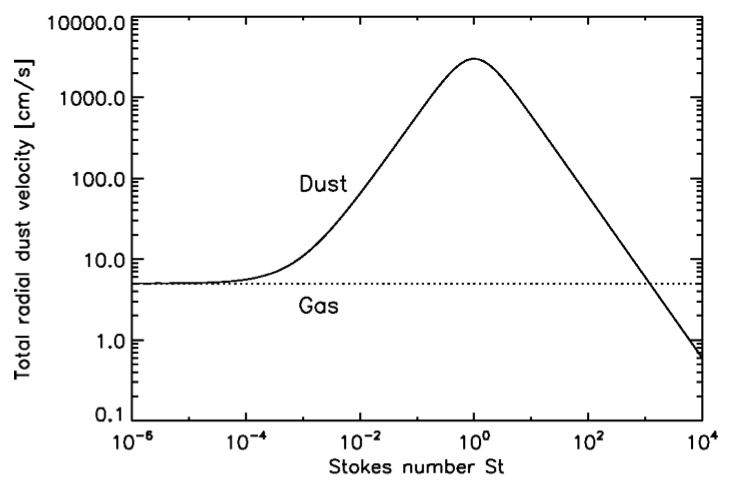 Brauer et al. 2008
Simple analytical models of 
coagulation
Cluster-cluster aggregation 
(CCA):
Particle-cluster aggregation
(PCA):
0.1 m
0.1 m
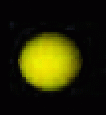 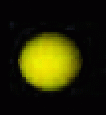 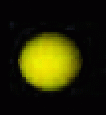 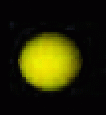 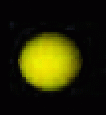 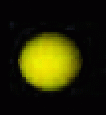 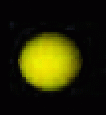 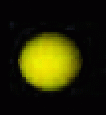 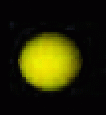 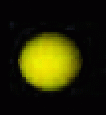 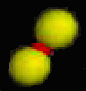 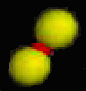 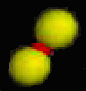 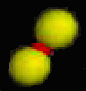 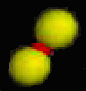 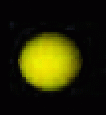 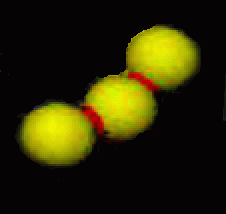 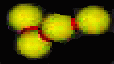 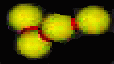 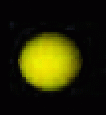 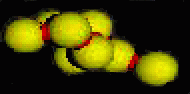 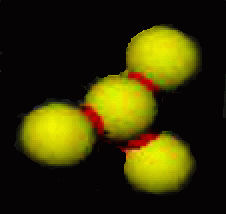 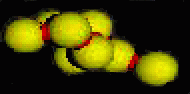 Two main growth modes:
Simple model of cluster-cluster growth
Let us assume that at all times all aggregates have the same size
a(t), but that this size increases with time. We assume that we 
have a total density of solids of ρdust. The number density of 
particles then becomes:
The increase of m(t) with time depends on the rate of collisions:
Here we assume that the particles are always spheres. The 
cross section of collision is then π(2a)2.
Simple model of cluster-cluster growth
Let‘s assume Brownian motion as driving velocity:
The growth equation thus becomes proportional to:
The powerlaw solution goes as:
Mass grows almost linearly with time. Turns out to be too slow...
Simple model of cluster-particle growth
We assume that a big particle resides in a sea of small-grained
dust. Let‘s assume that the big particle has a systematic drift
velocity Δv with respect to the gas, while the small particles move
along with the gas. The small particles together have a density 
ρdust. The big particle simply sweeps up the small dust. Then we
have:
The proportionalities again:
The powerlaw solution is:
How to properly model 
the coagulation of 1030 particles?
Particle distribution function:
We „count“ how many particles there are between grain size
a and a+da:
log(a)
Total mass in particles (total „dust mass“):
Particle distribution function:
ALTERNATIVE: We „count“ how many particles there are between 
grain mass m and m+dm:
log(m)
Total mass in particles (total „dust mass“):
Particle distribution function:
Relation between these two ways of writing:
Exercise: 
The famous „Mathis, Rumpl, Nordsieck“ (MRN) distribution goes
as
(for a given range in a)
Show that this is equivalent to:
And argue that the fact that
means that the MRN distribution is mass-dominated by the large
grains (i.e. most of the mass resides in large grains, even though
most of the grains are small).
a
Aggregation Equation:
How to model growth
Modeling the population of dust (1030 particles!)
Distribution in:
  - Position x = (r,z)
  - Size a
  - Time t
How to model growth
Modeling the population of dust (1030 particles!)
1
2
3
4
5
6
7
8
9
10
11
12
mass
Simple model of growth
Relative velocities: BM + Settling + Turbulent stirring
Collision model: Perfect sticking
Dullemond & Dominik 2004
Main problem: high velocities
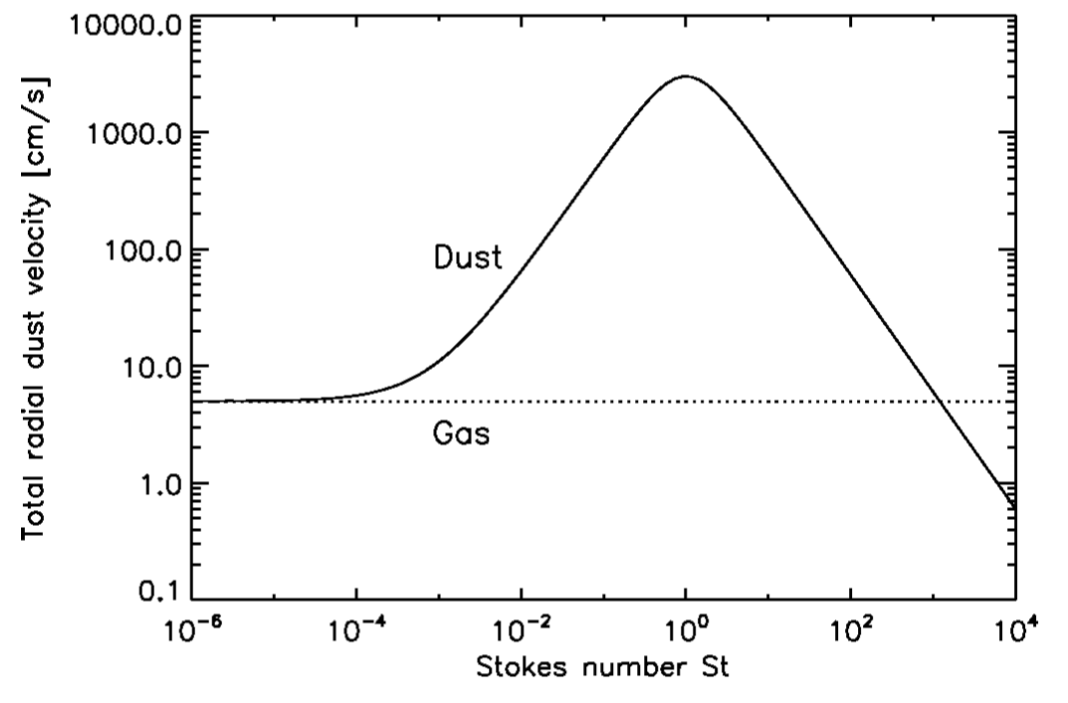 30 m/s =
100 km/h !!
Particle size [meter]
Dust coagulation+fragmentation model
10-2
10-4
Σdust [g/cm2]
10-6
10-8
10-2
100
10-4
Grain size [cm]
Birnstiel, Dullemond & Ormel 2010
Dust coagulation+fragmentation model
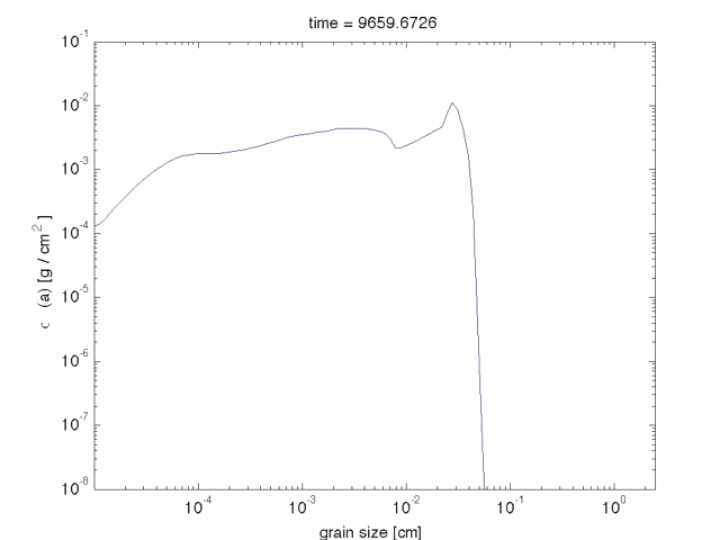 10-2
10-4
Σdust [g/cm2]
10-6
10-8
10-2
100
10-4
Grain size [cm]
Birnstiel, Dullemond & Ormel 2010
Meter-size barrier
Rapid radial drift
Aggregation
Fragmentation
Sweep-up growth
1m
1km
1mm
1m
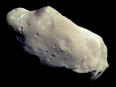 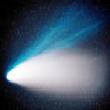 Meter-size barrier
Growth from ‘dust’ to planetary building blocks
Brownian
motion
Differential
settling
Turbulence
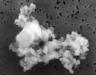 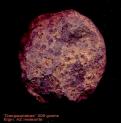 Bouncing barrier
Charge barrier
Meter-size barrier
Rapid radial drift
Aggregation
Fragmentation
Sweep-up growth
1m
1km
1mm
1m
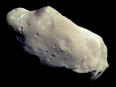 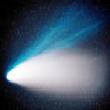 More barriers...
Growth from ‘dust’ to planetary building blocks
Brownian
motion
Differential
settling
Turbulence
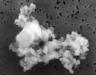 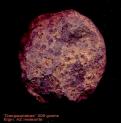 Zsom et al. 2010, Güttler et al. 2010
Okuzumi 2009
Meter-size barrier
Rapid radial drift
Aggregation
Fragmentation
Sweep-up growth
1m
1km
1mm
1m
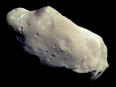 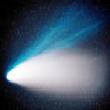 The “Lucky One” idea
Let’s focus on the fragmentation barrier
Growth from ‘dust’ to planetary building blocks
Brownian
motion
Differential
settling
Turbulence
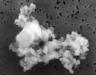 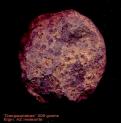 The “Lucky One” idea
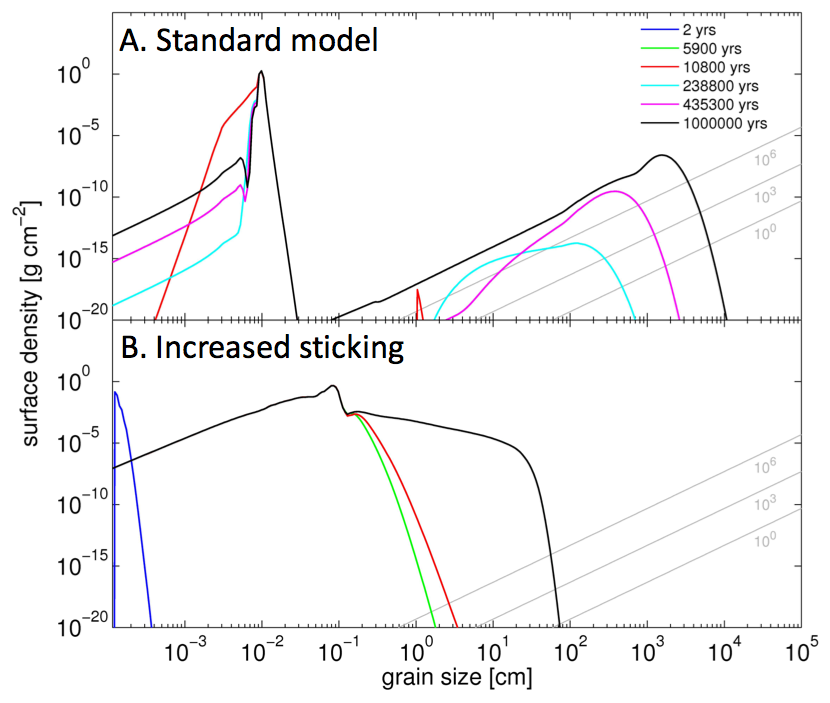 Low sticking efficiency
Particle abundance
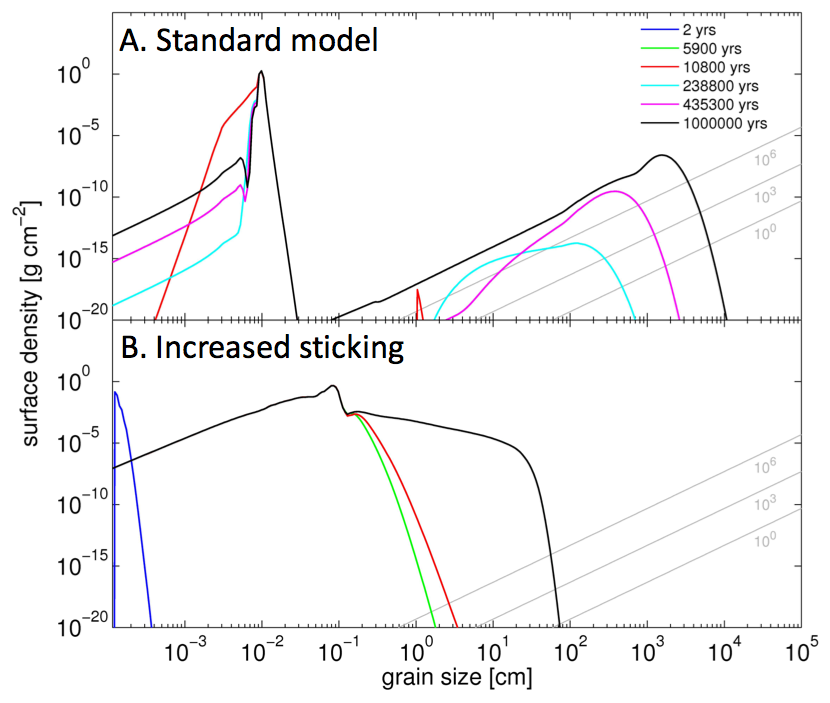 Windmark et al. 2012

How to create these seeds? Perhaps velocity distributions:
Garaud et al. 2013; Windmark et al. 2012